Name:
Storyboard method: Preparing a solid form of a soluble salt from the reaction between an acid and an insoluble base
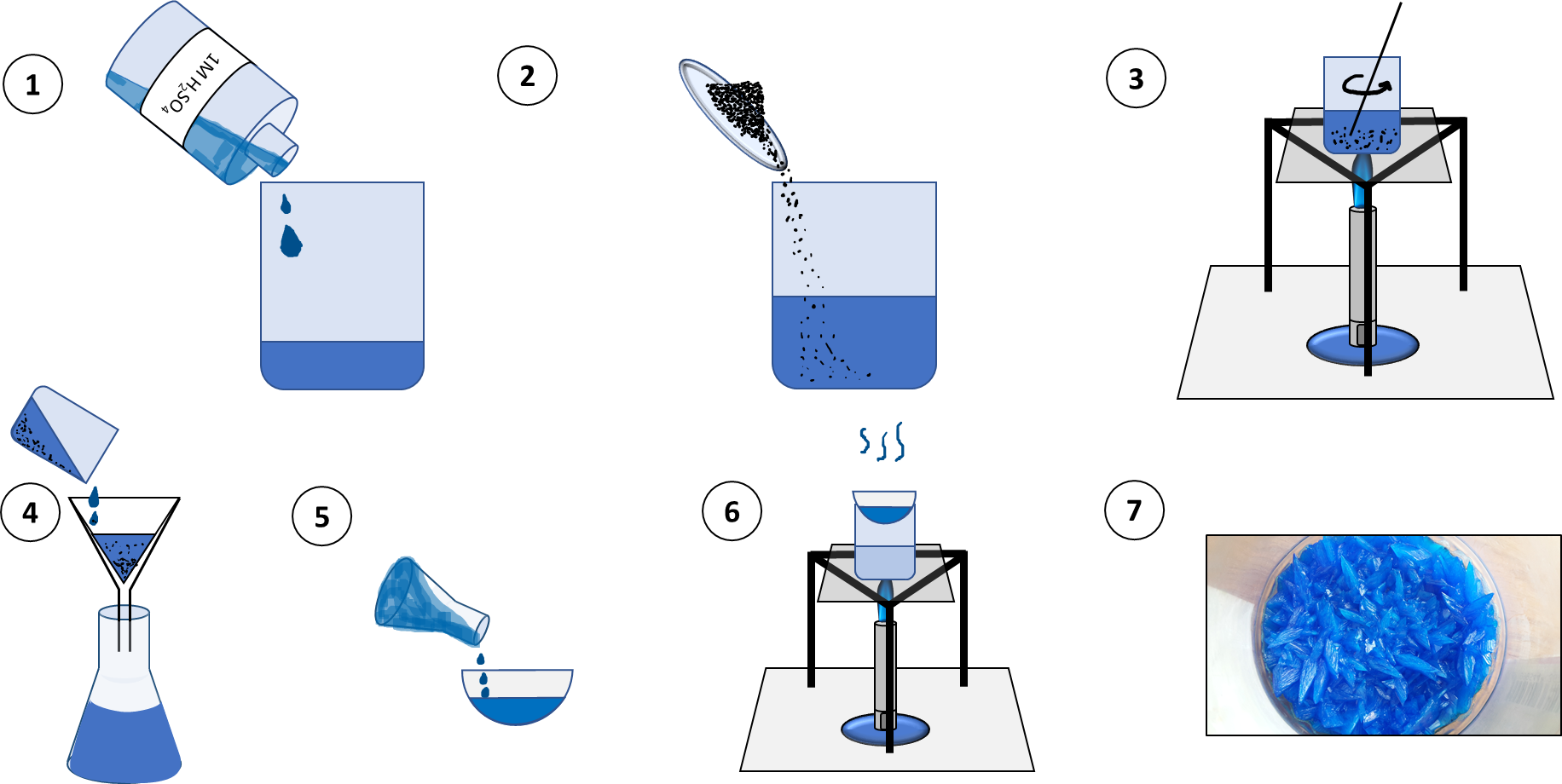 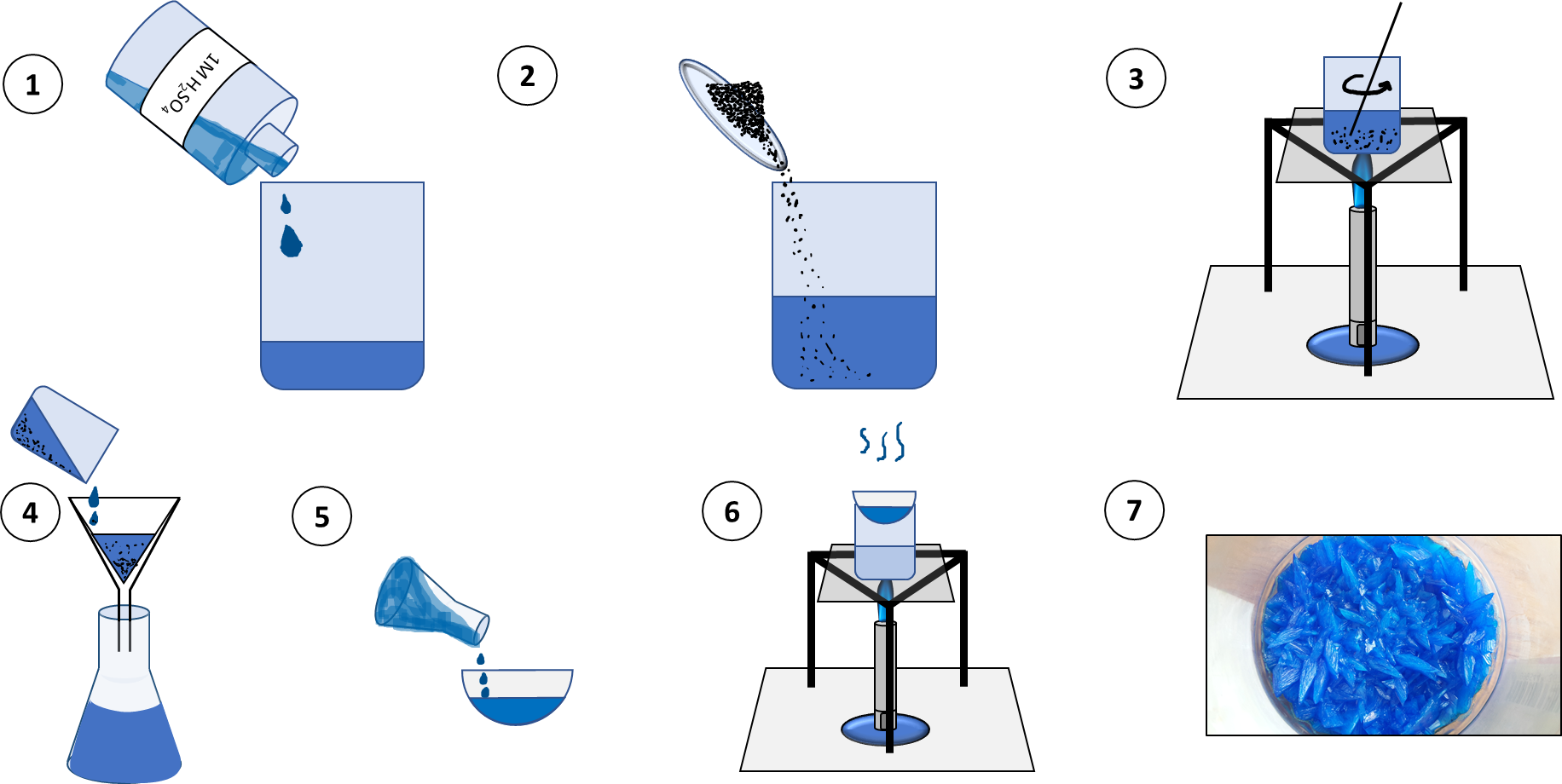 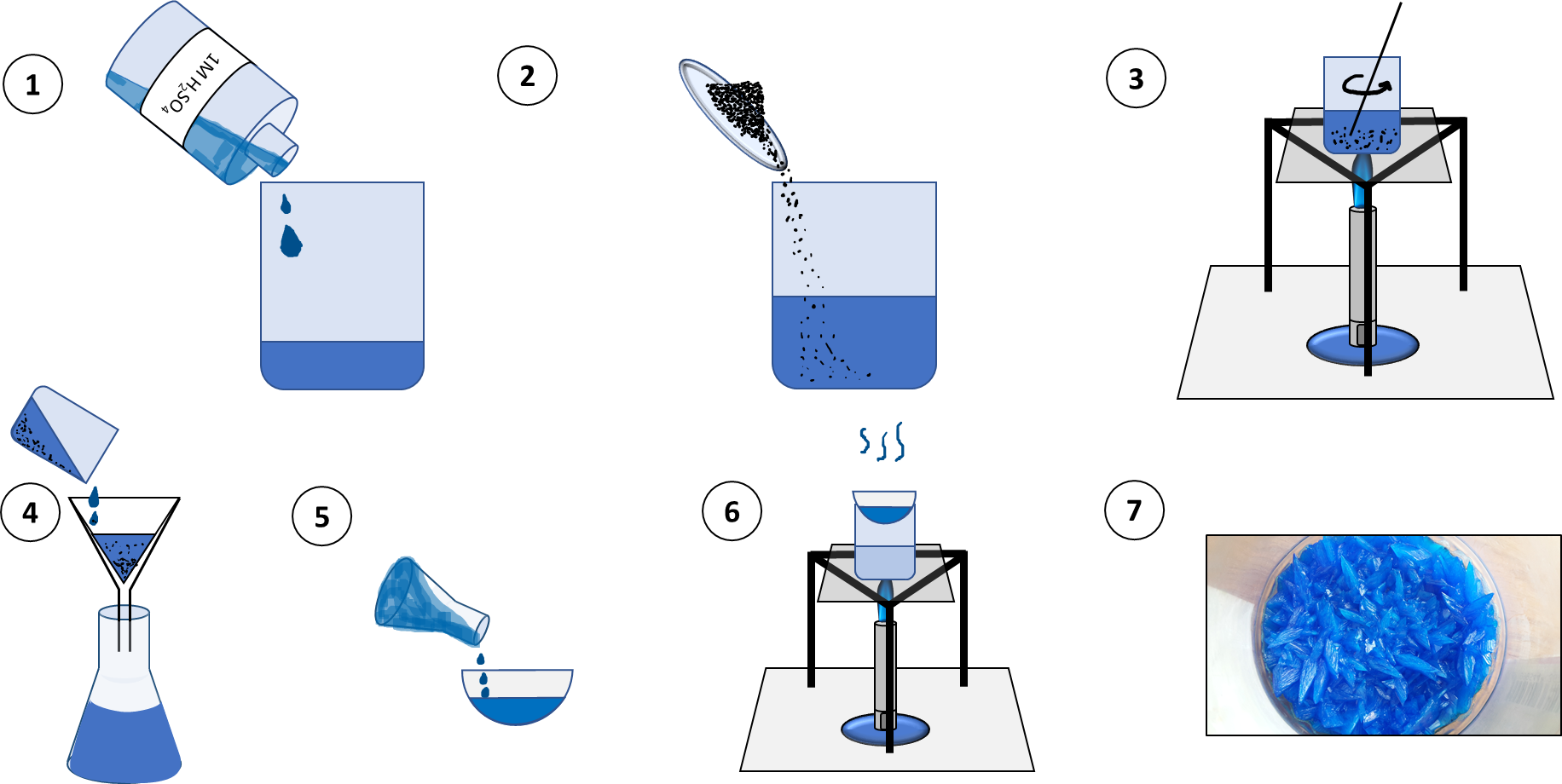 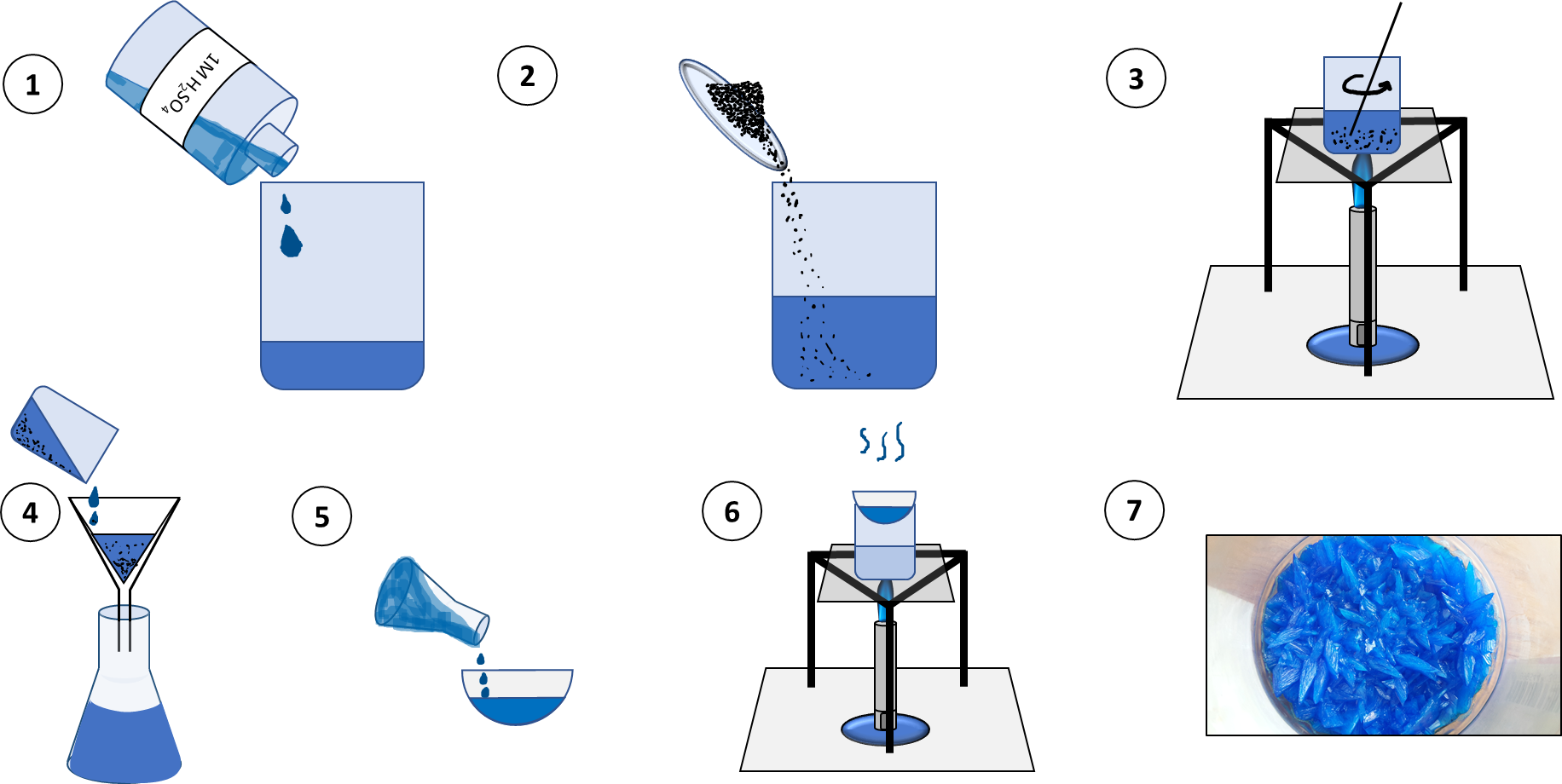 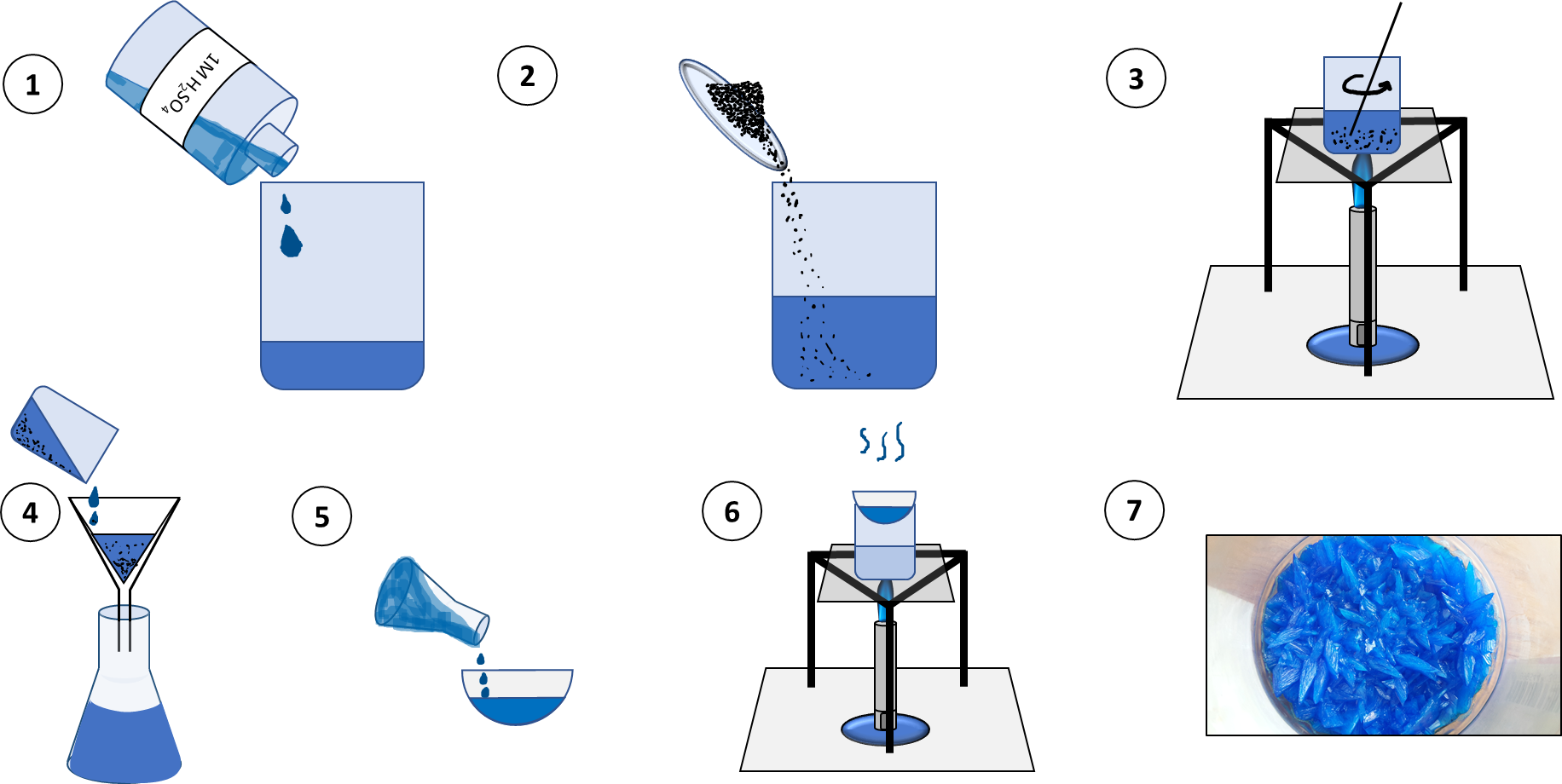 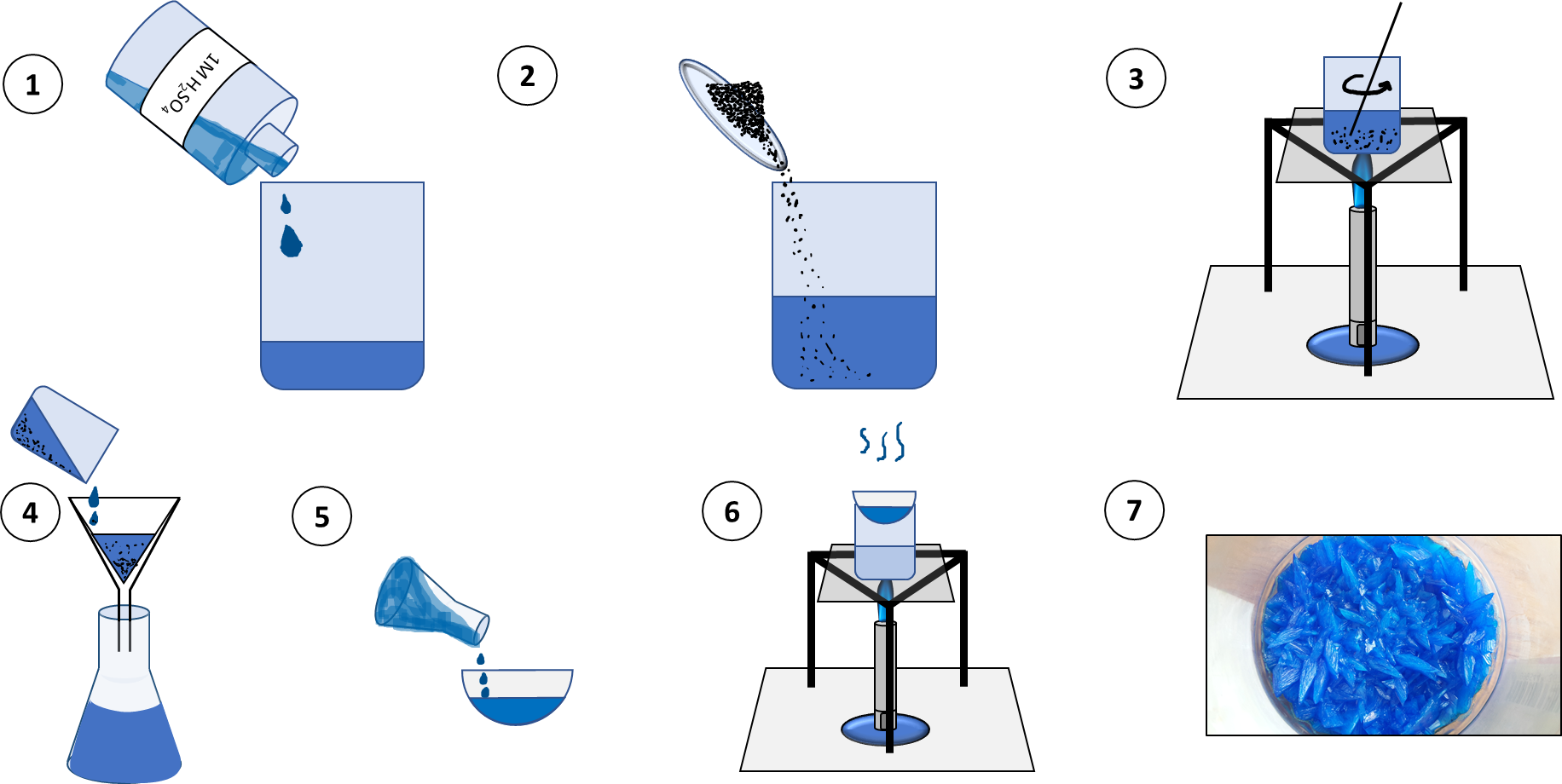 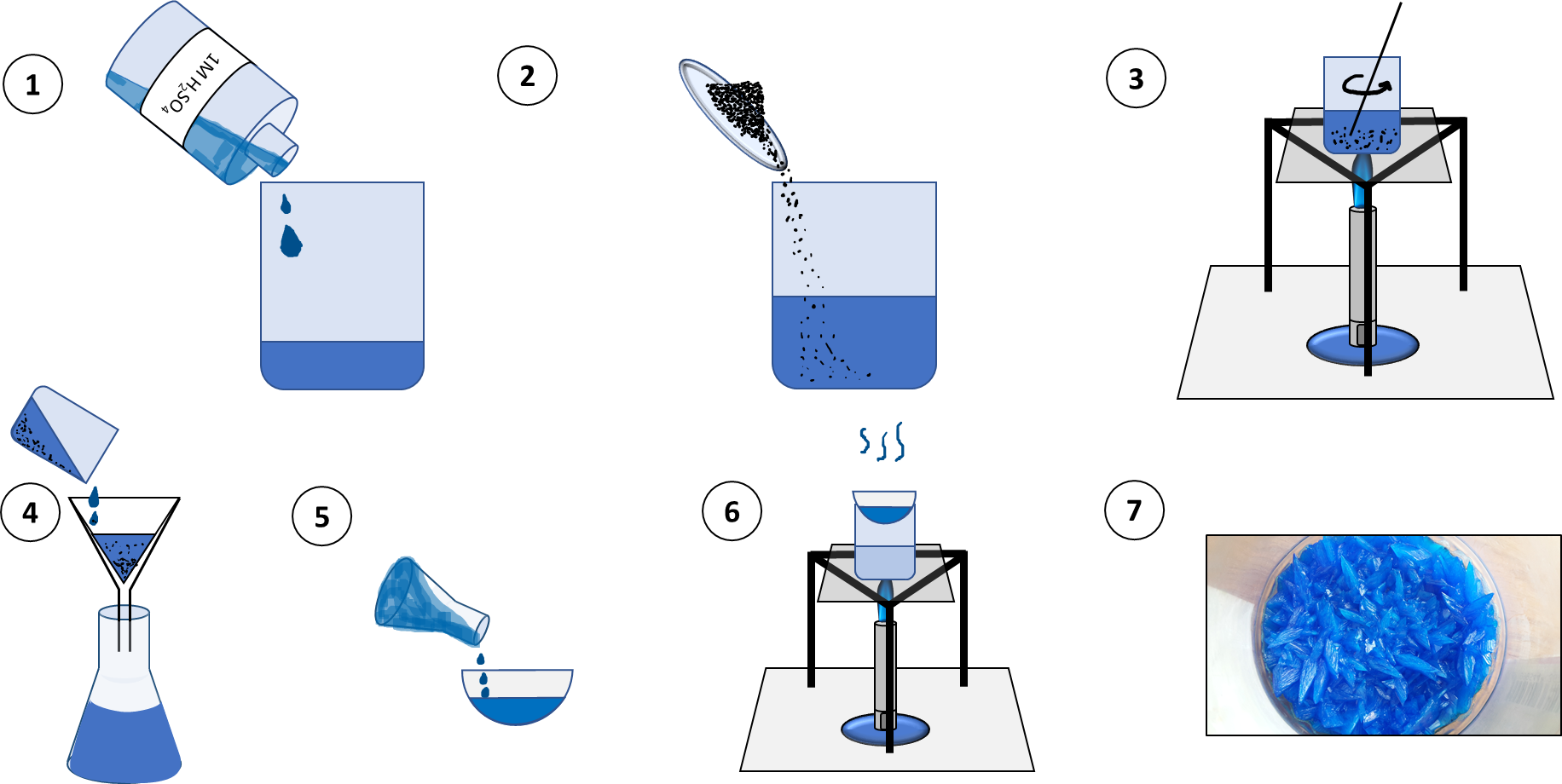 Follow up questions
Why did we keep adding more insoluble base until no more would dissolve?……………………………………………………………………………………………………………………………………………………………………………………………………………………………………………………………………………………………………………………………………………………………………………………………………………………………………...
How did we remove the excess insoluble base?………………………………………………………………………………………………………………………………………………………………………………………………………………………………………………………………………………………
Describe the process of crystallisation and explain what it is used for.……………………………………………………………………………………………………………………………………………………………………………………………………………………………………………………………………………………………………………………………………………………………………………………………………………………………………...